Проблемные ситуации.
Мышление начинается с проблемной ситуации. (С.Л.Рубинштейн.)
Составила: Плахота Л.А. 
Учитель информатики МБОУ СОШ №5
Процесс формирования человека и его «окультуривание» можно представить в виде трех звеньев: 
Исходное – освоение норм-образцов, становление пространства жизни – процесс социализации человека. Второе звено – развитие личности, освоение разных способов мышления и способов деятельности, проектирование новых форм социальной жизни. 
Третье звено – складывание своего образа, проживание своей личной истории, вхождение в культуру через культурные контексты, освоение ее знаков, символов, типов сознания.
Проблемная ситуация
Проблемная ситуация — это интеллектуальное затруднение человека, когда он не находит объяснения какому-то факту, явлению, процессу, ситуация конфликта между знаниями как прошлым опытом и незнанием того, как объяснить новые явления
Правило первое: проблемный вопрос должен «входить» в тему урока, соответствовать цели и окончательному выводу.
 Правило второе: проблемный вопрос – это тщательно приготовленная импровизация Правило третье: учитель не должен скрывать, что он тоже не знает ответа на проблемный вопрос.
 Правило четвертое: не надо бояться, что вопрос слишком труден, что на него, может, и нет ответа…
Проблемные ситуации на уроке информатике  Что мы изучаем?
Информатика – наука о свойствах и методах обработки информации
Информация – сведения и сообщения окружающего мира, которые получает человек в процессе своей жизнедеятельности
Компьютер – универсальная машина для обработки информации
Информация
Информация в неживой природе
Перед вами представлены две системы бильярдных шаров. Какая система расположения шаров несет больше информации?
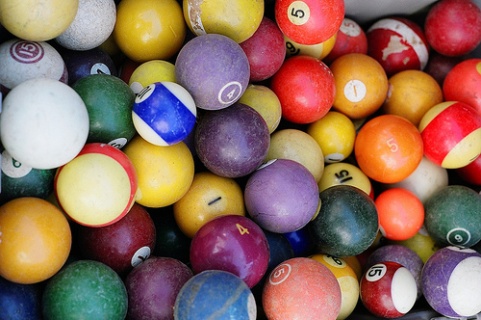 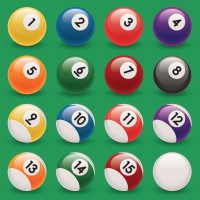 Проблема: так какая же система несет больше информации?
Подсчитаем свойства систем по отдельности
?
Столбцы
Ряды
Порядок
Треугольник
Симметрия
Можно построить продолжение
Информация в неживой природе является мерой упорядоченности системы
Информация в живой природе
Изучая на уроке биологии человека и амебу, ученик задумался – кто из них несет больше информации?
Проблема: так какая же система несет больше информации?
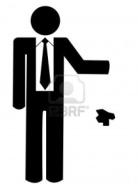 Подсчитаем свойства систем по отдельности
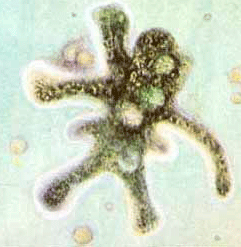 +
+
+
+
Органы
Социальное
Многоклеточное
Общение
-
-
-
-
сложность
Человек
Вывод: Чем сложнее организм – тем больше информации он несет
Информация в живой природе является мерой сложности живого организма
Амеба
Информация в технике
Вася пошел в магазин и увидел кружку-кипятильник и электрический чайник по одной цене. Вася подумал…
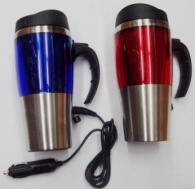 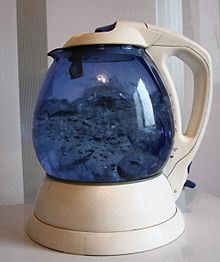 +
+
+
+
кипятить воду
электрические
используются в быту
красивые
+
+
+
+
И выбрал электрический чайник…
Проблема: так почему же при всех этих одинаковых технических свойствах  чаще всего выбирается ЭЛЕКТРИЧЕСКИЙ ЧАЙНИК?
Информация в виде информационных сигналов необходима для функционирования технических устройств
Человек и информация
90% всей информации
8% всей информации
2% всей информации
Знаки. Знаковые системы.
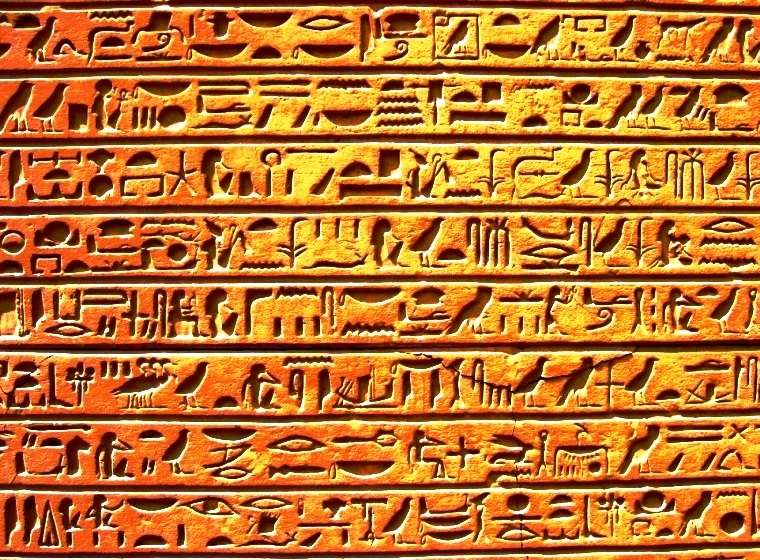 От разведчика была получена следующая шифрованная радиограмма, переданная с использованием азбуки Морзе: 
• – • – • • – • • • • – • – –
При передаче радиограммы было потеряно разбиение на буквы, но известно, что в радиограмме использовались только следующие буквы:  



Определите текст радиограммы.
Из каких элементов состоит сообщение?
Знаки, символы
Для чего используется знак?
Для передачи и хранения информации
Во время раскопок археологи нашли фрагмент древнеегипетского письма, помогите археологам, расшифруйте его.
Проблема: невозможно расшифровать не имея ключа.
Вывод: Знаки используются для хранения и передачи информации. 
Если не указано значение знаков, то сообщение не будет иметь смысла!!!
Заключение:
Процесс решения проблемы является наиболее сложным в познавательной деятельности учащихся.
Проблемное обучение станет действительно эффективным средством развития мышления, если обучить учащихся логике решения проблем. В ходе такого обучения учащиеся овладевают одним из правил мышления, которое заключается в том, что в процессе мышления нужен постепенный переход от одного звена в цепи рассуждений к другому. Решение проблемы на каждом этапе возможно лишь с помощью определённых приёмов, которые в психологии называется эвристическими.
Источники информации
Угринович Н. Д. Информатика и ИКТ : учебник для 8 класса / Н. Д. Угринович.— 4-е изд. — М. : БИНОМ. Лаборатория знаний, 2011
http://www.igromainya.com/slovar-lyubitelya-nastolnyx-igr-chast-iii.php
ru.wikipedia.org/wiki/Египетское_иероглифическое_письмо‎
art-apple.ru › Векторный клипарт › Объекты
www.miniclip.com/games/8-ball-pool-multiplayer/ru/‎